Урок русского языка и читательской грамотности 
 во 2 классе
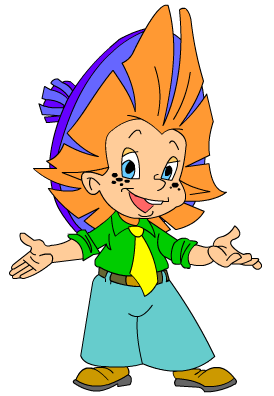 Тема: Предложение.
Знаки препинания в  конце предложения.(Повторение).
Девиз урока:
далеко
Незнайка на печи лежит, а Знайка далеко бежит.
на печи
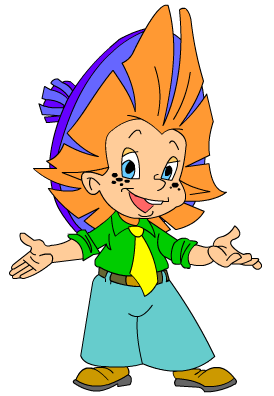 Незнайка
бежит.
а Знайка
лежит,
Проверка домашнего задания.
Подготовить пересказ произведения Г.Скребицкого  «Весна – художник».
Подумайте, какие ещё картины может нам  нарисовать Весна.
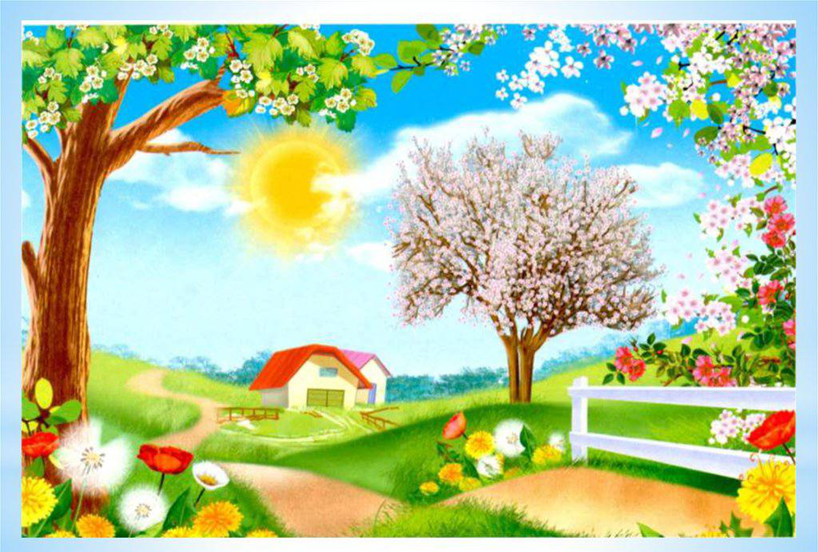 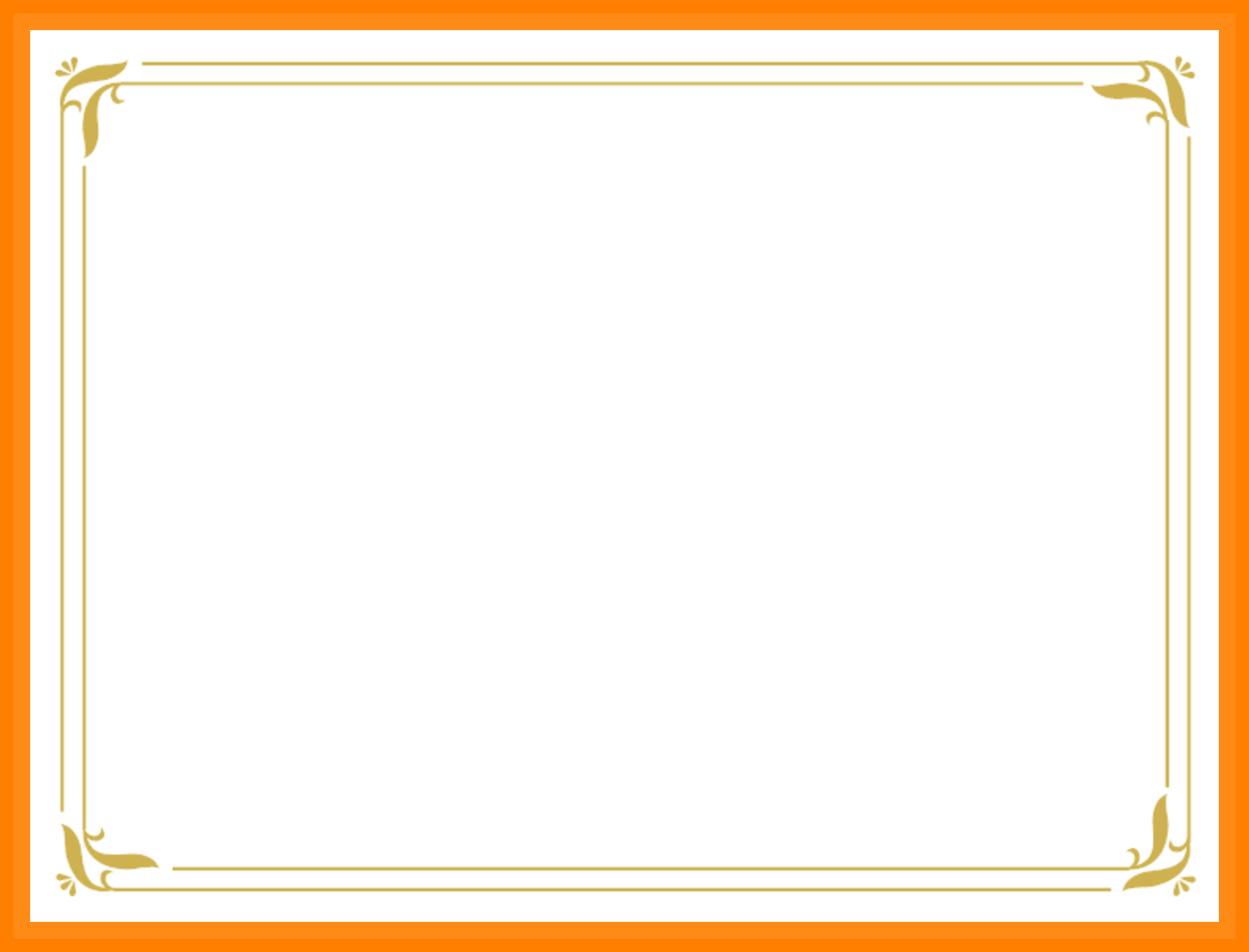 Каким цветом Весна разукрасила осинки?
На осинах и тополях поразвесила розовые и серебряные серёжки.
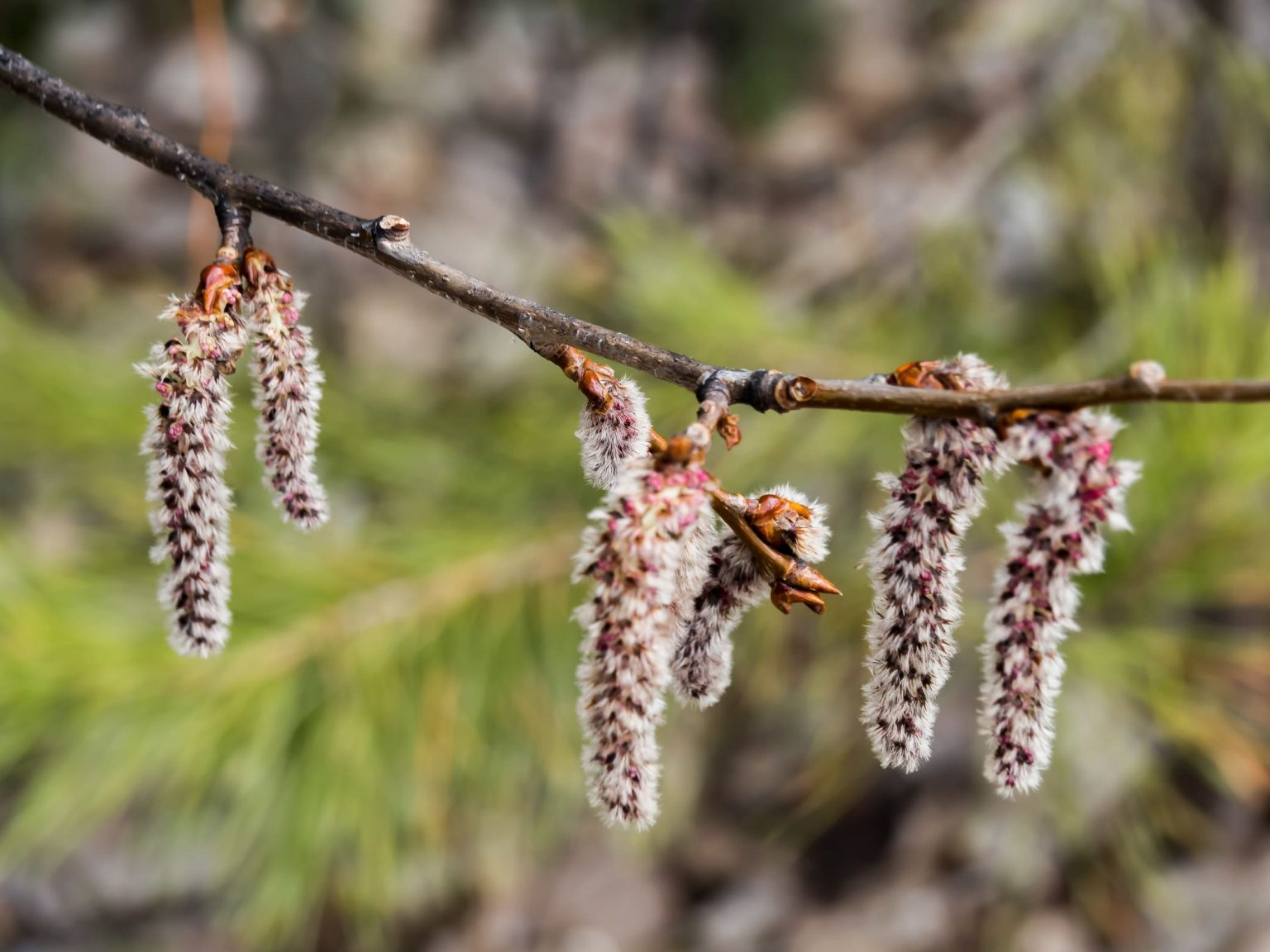 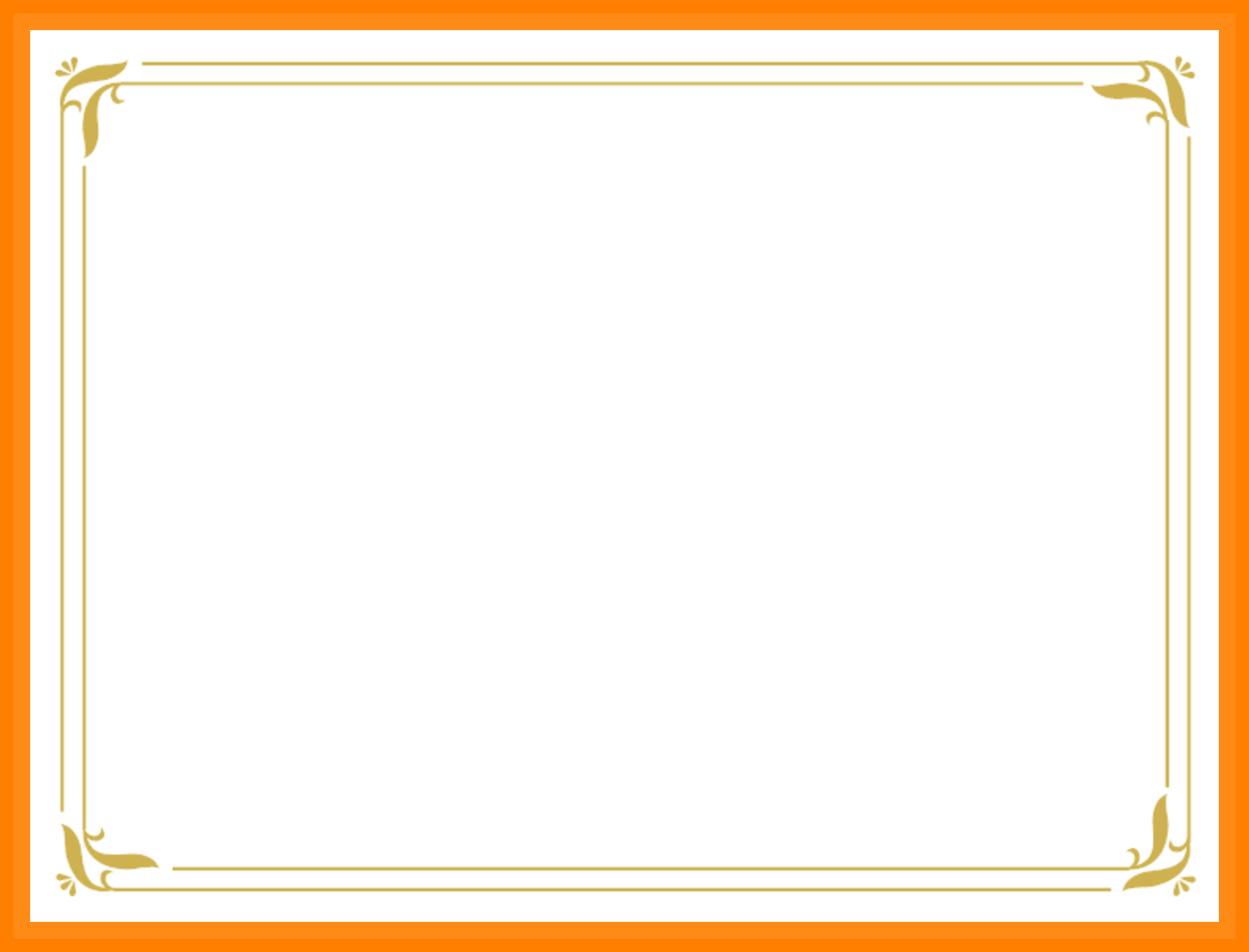 Что нарисовала Весна синей краской?
На широкой лесной поляне синей краской нарисовала она большую весеннюю лужу.
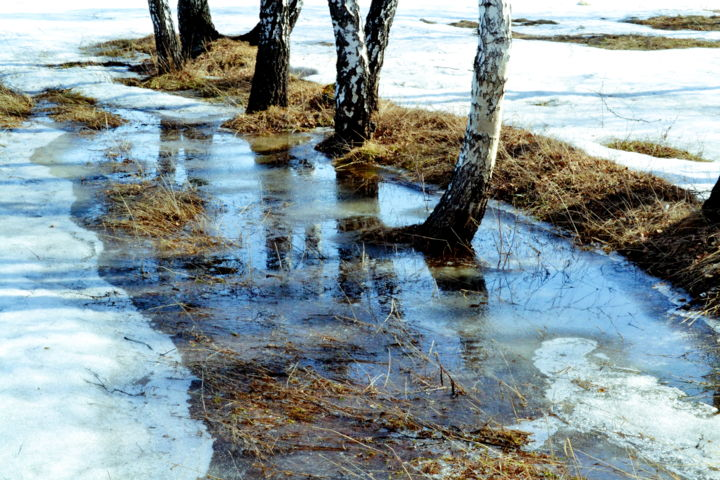 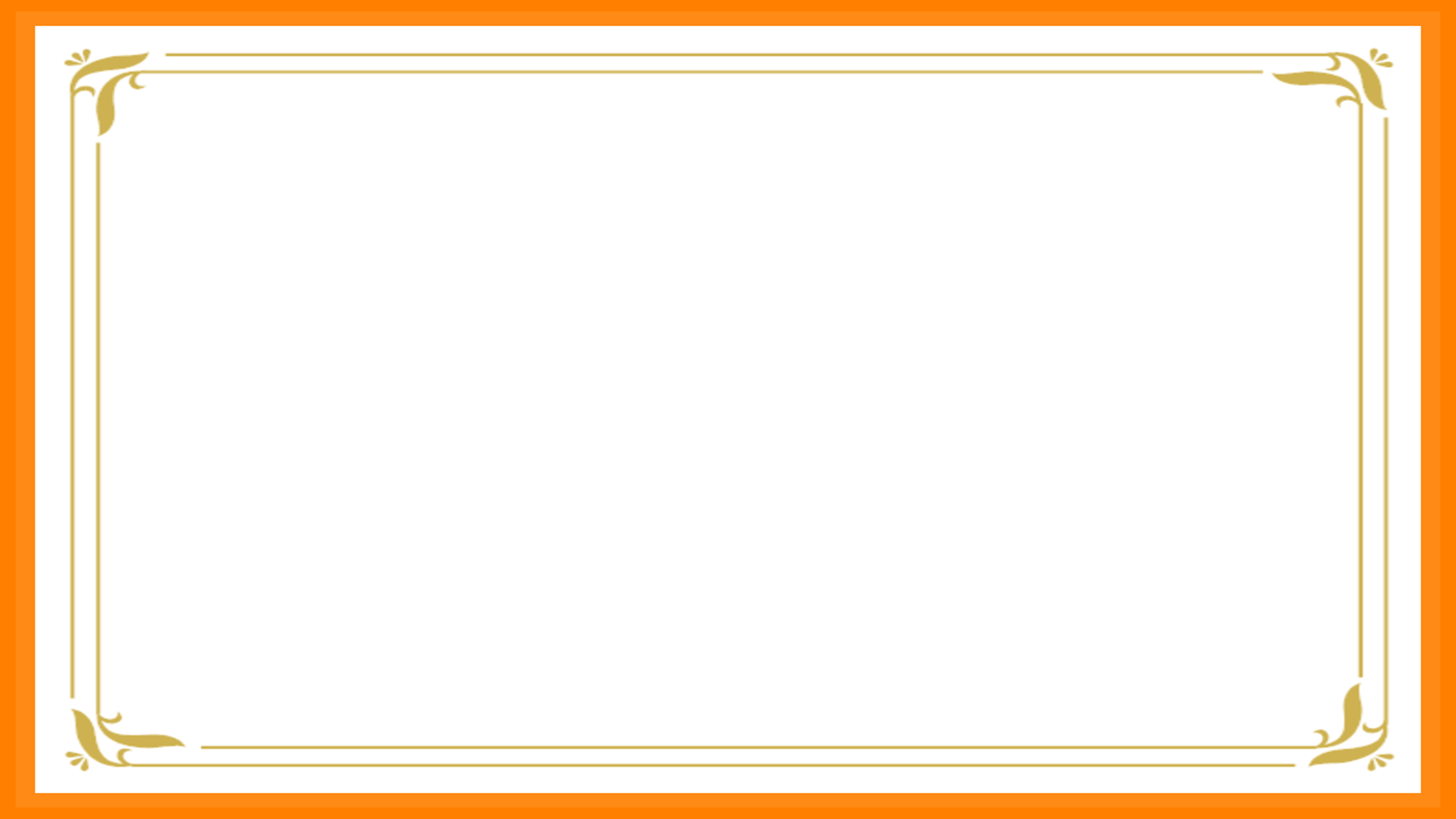 Какие первые цветы нарисовала Весна?
…рассыпала первые цветы подснежника, медуницы.
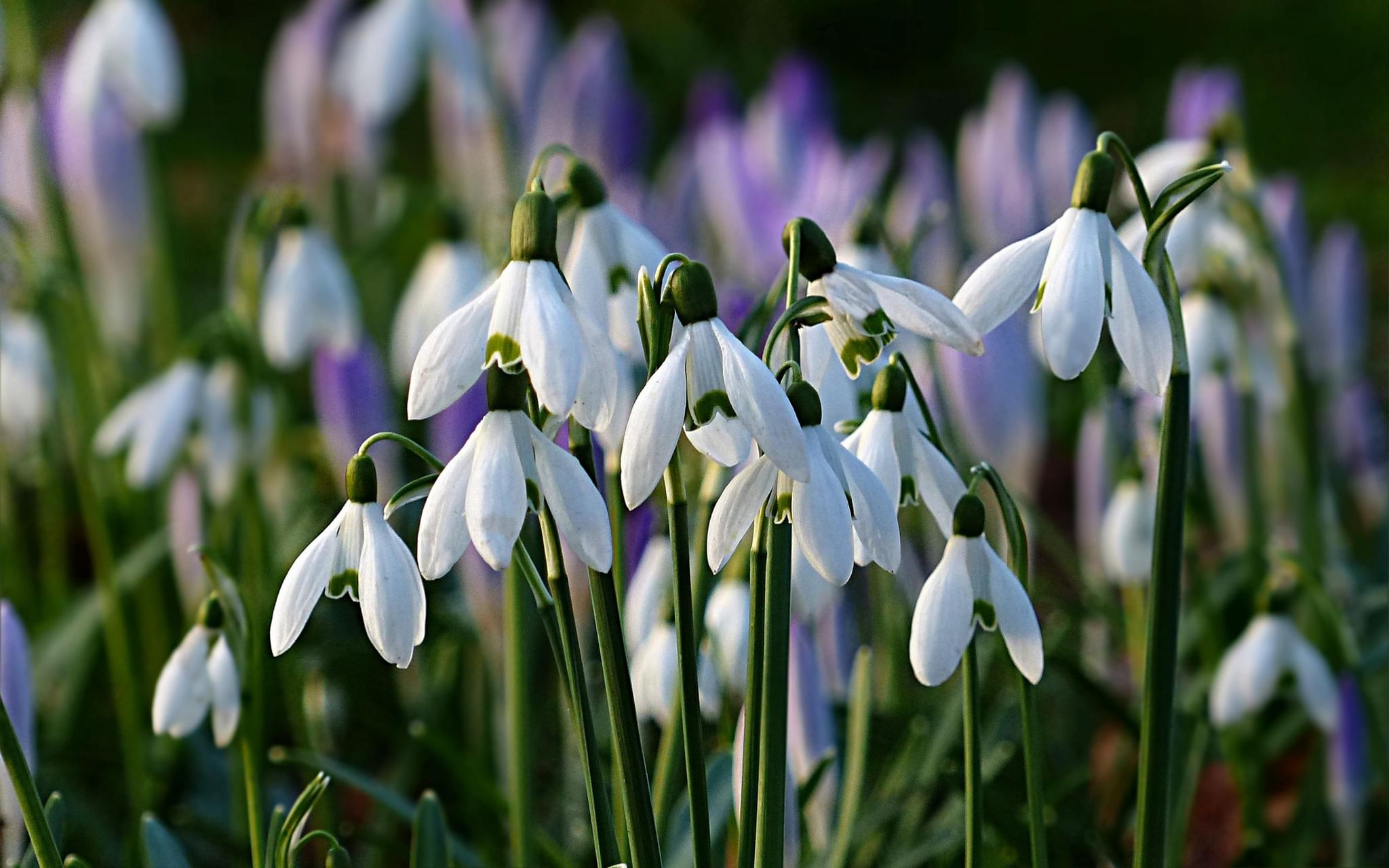 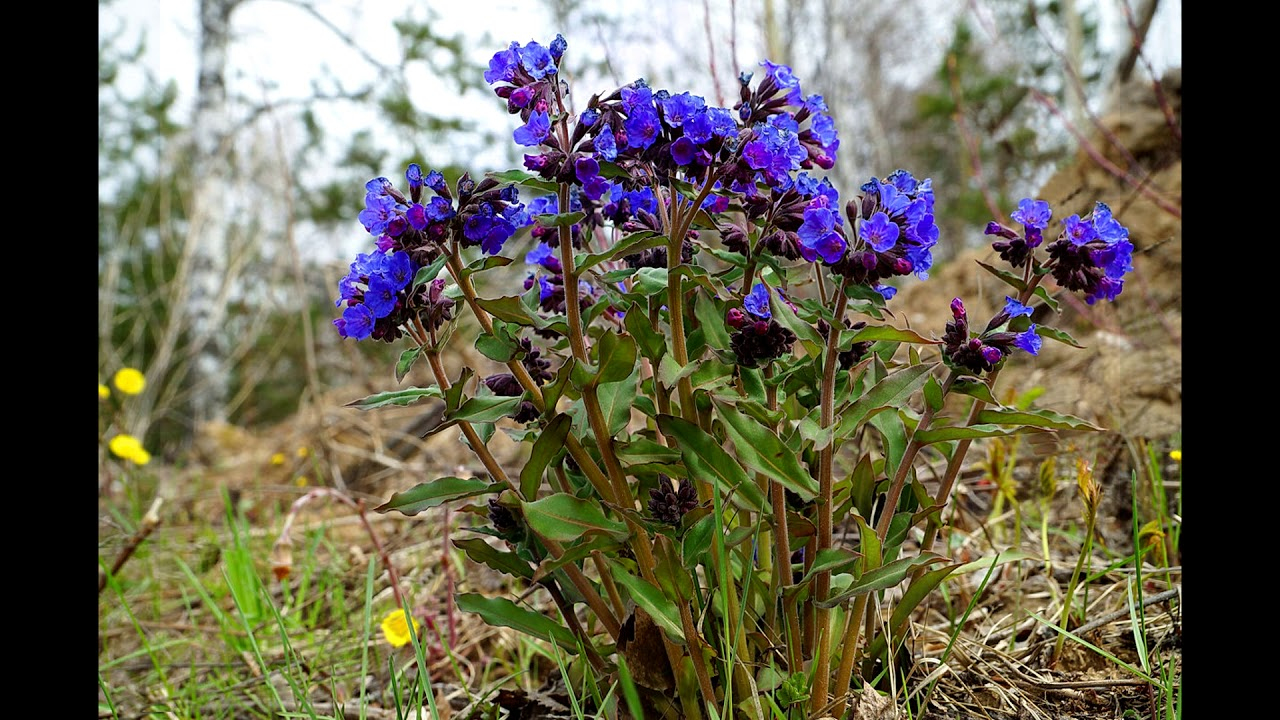 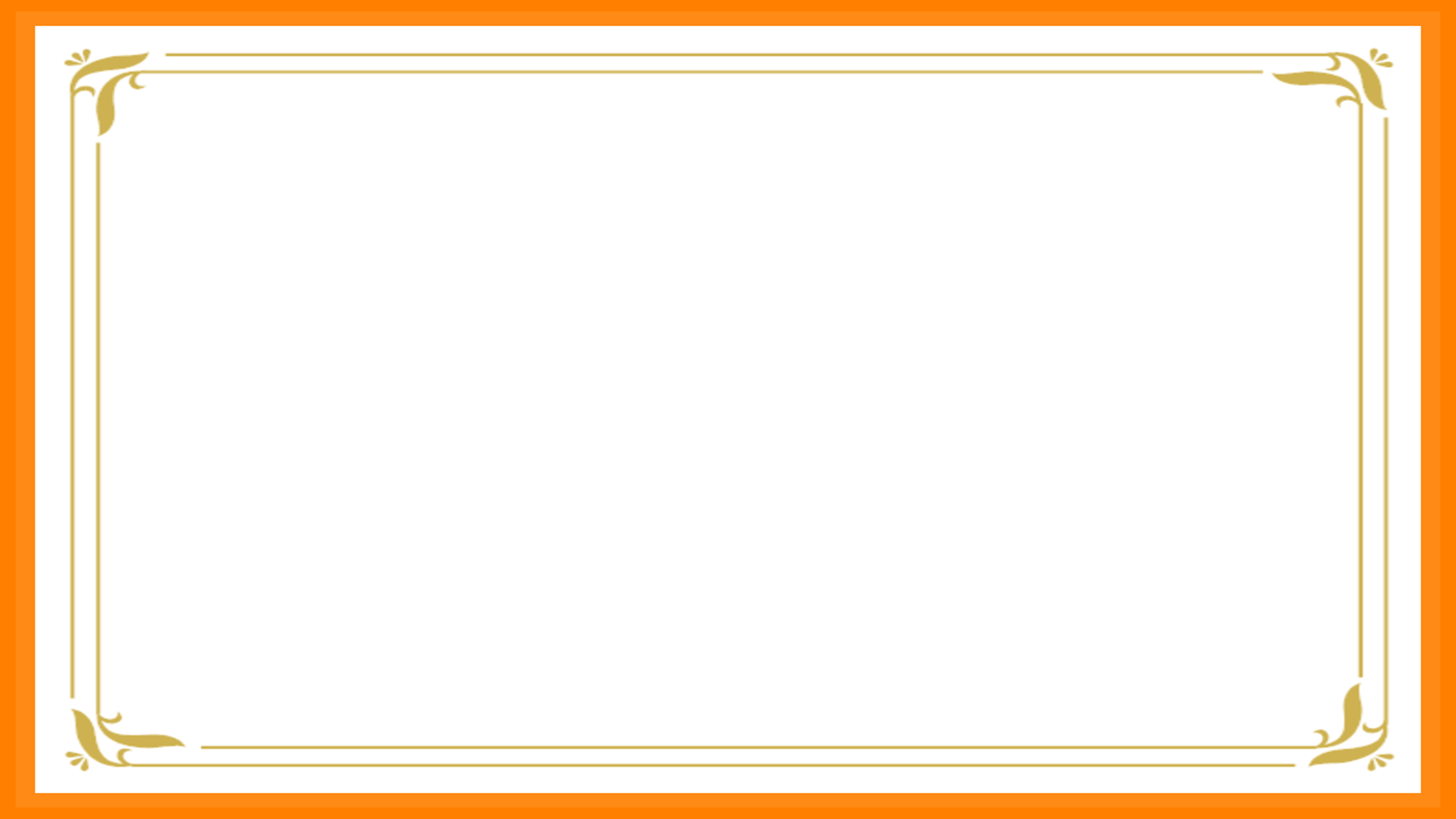 Как разукрасила Весна кусты черёмухи?
Вот на склоне оврага кусты черёмухи; их ветки покрыла Весна мохнатыми гроздьями белых цветов.
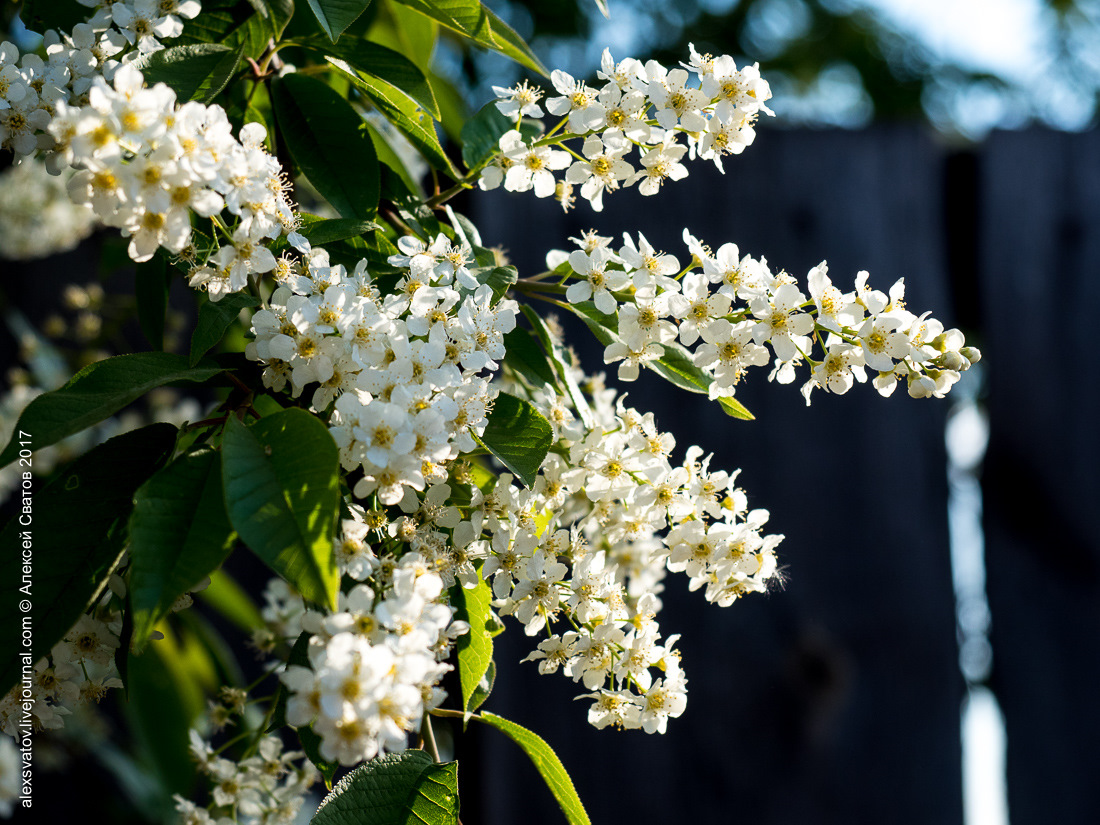 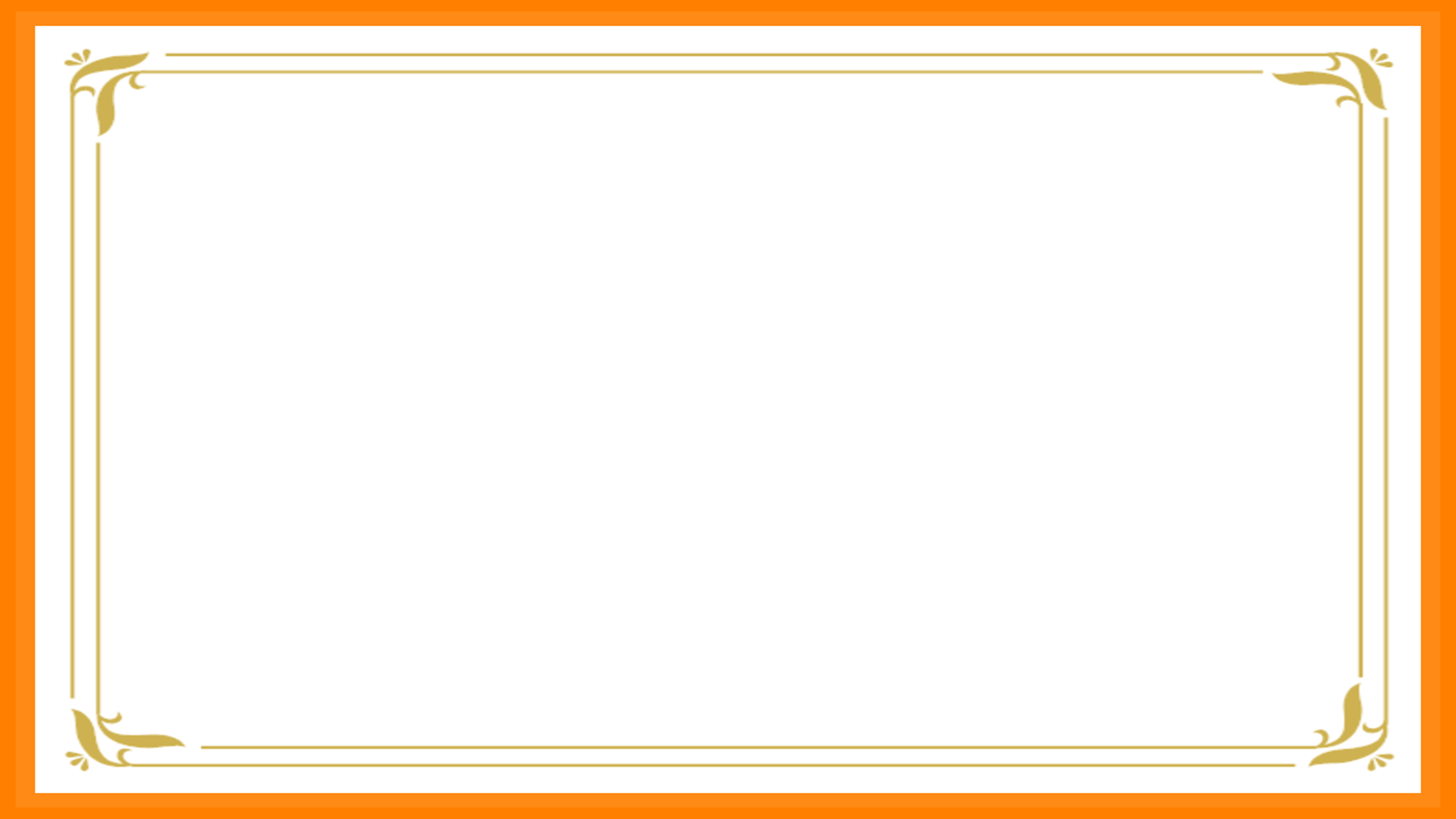 Где загудели майские жуки?
Майские жуки загудели возле берёзовых веток.
Куда летят первые пчёлы и бабочки? 
Первые пчёлы и бабочки летят на цветы.
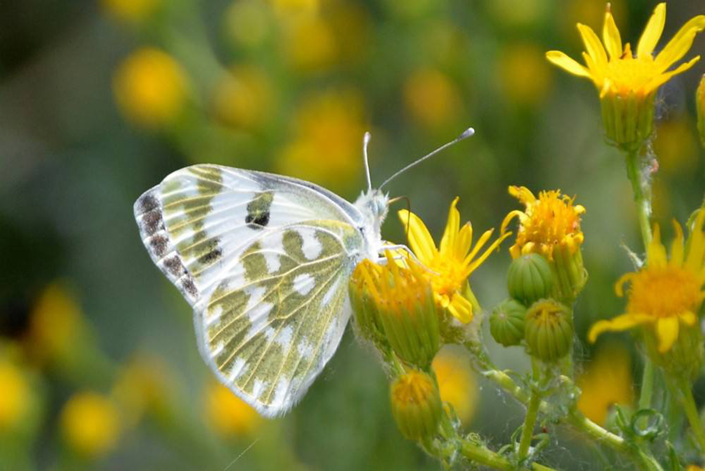 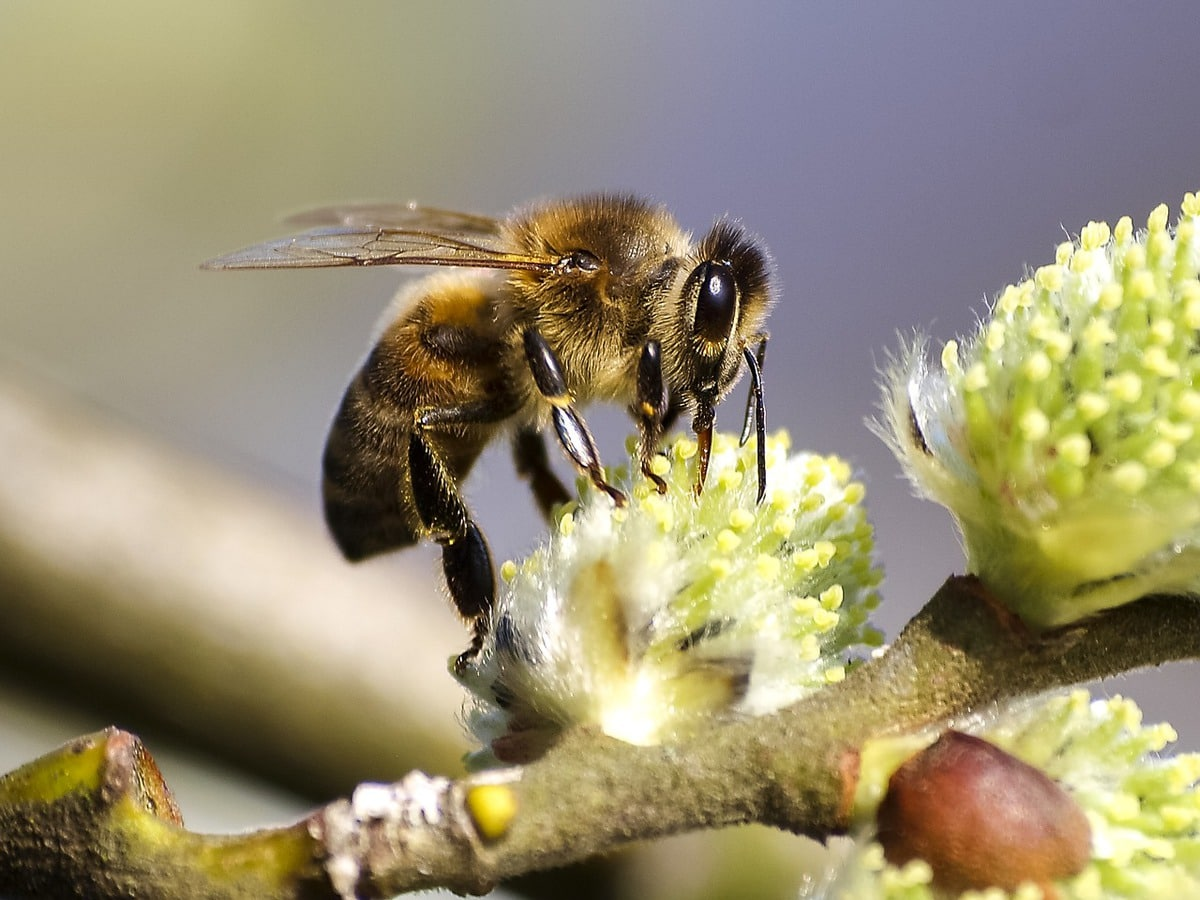 Словарная работа. Ребусы.
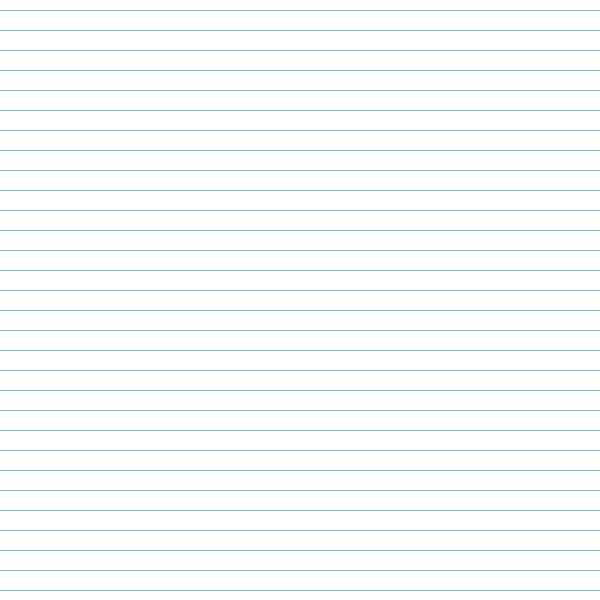 ОД
народ
Р
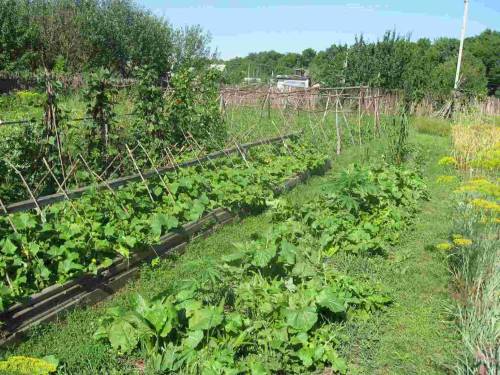 ,
город
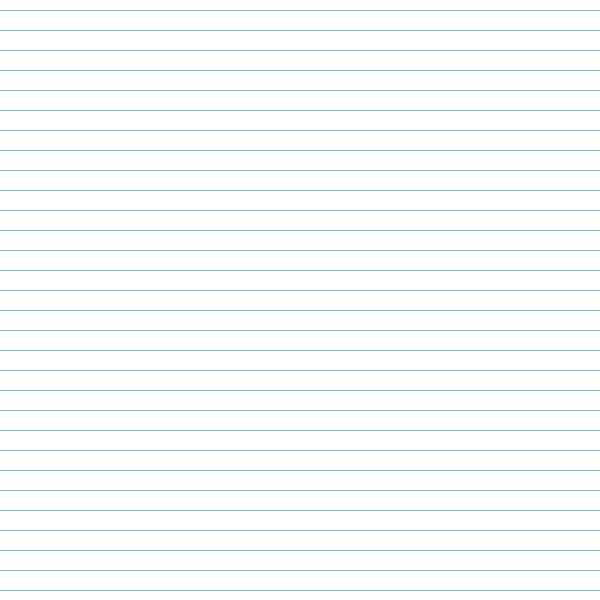 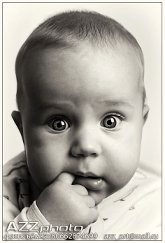 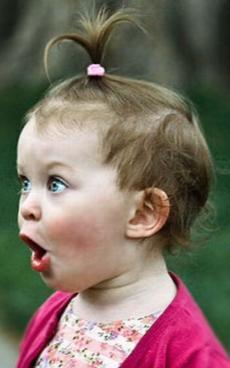 У
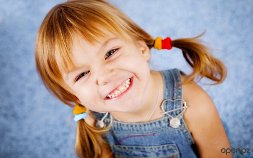 улица
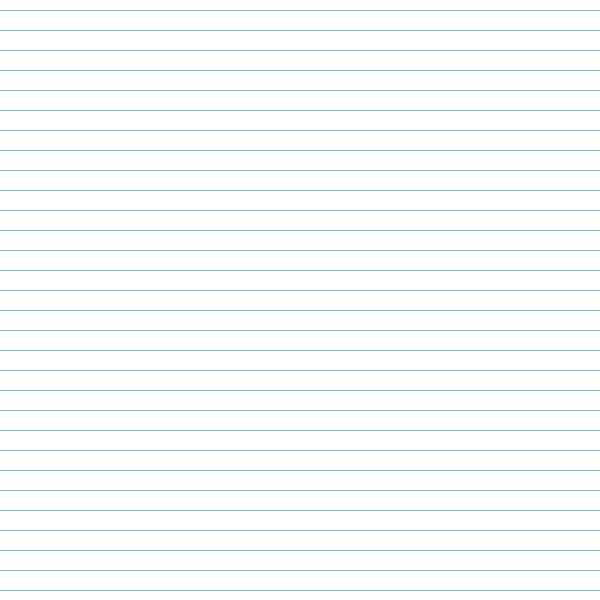 ,
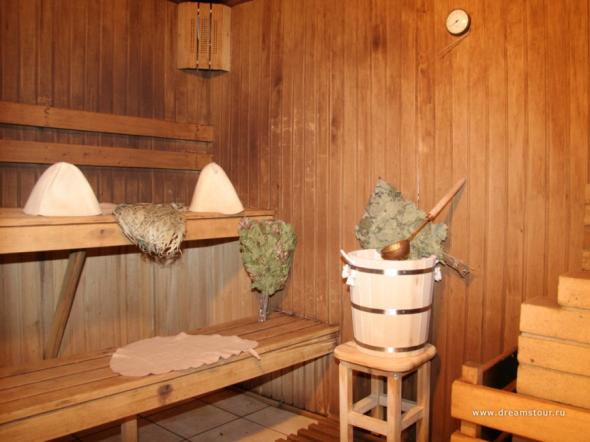 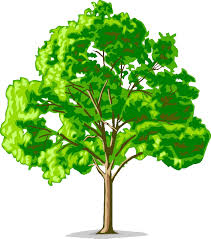 ,
,
деревня
:
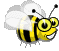 е
ь
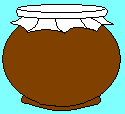 Д
мёд
медведь
Словарная работа.
Народ,город,улица,деревня,медведь.
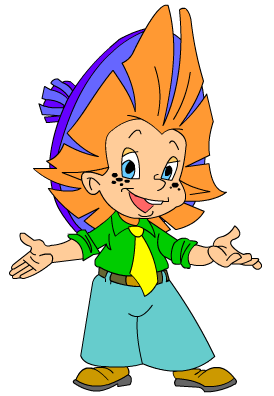 Прочитай
Незнайка на печи лежит, а Знайка далеко бежит.
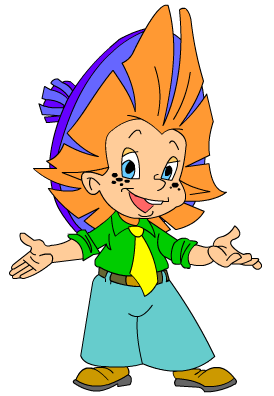 Незнайка на печи лежит, а Знайка  далеко бежит!
Незнайка на печи лежит, а Знайка далеко бежит?
Объясни
У каждого человека своя Родина.
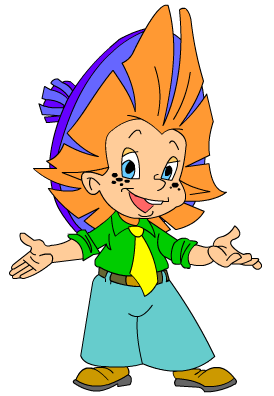 Р
1
А
Что такое предложение?
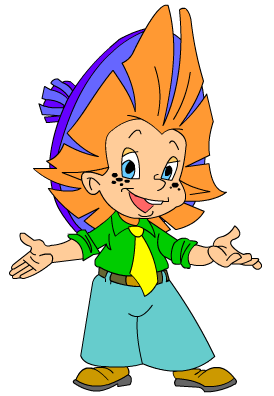 Правило
Предложение – это ……... или несколько ………., которые выражают законченную ……
слово
слов
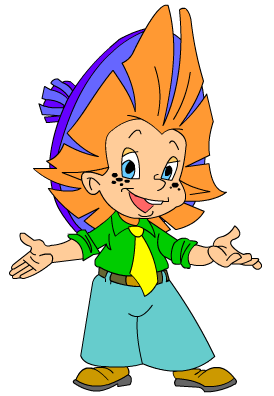 мысль
Прочитай
Быстро пролетело лето.
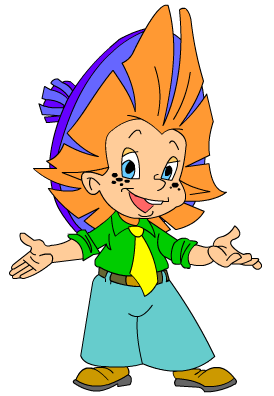 Правило
Если в предложении спокойно сообщается о чём-либо, то в конце предложения ставится ….
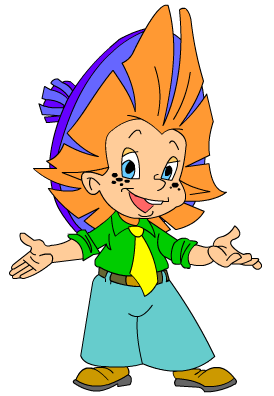 .
Прочитай
Кто пишет книги для детей?
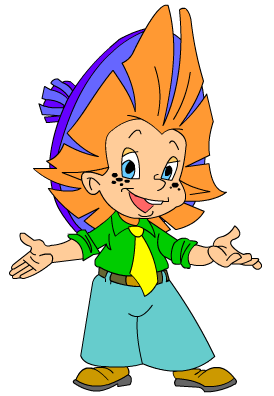 Правило
Если предложение содержит вопрос, то в конце ставится ….
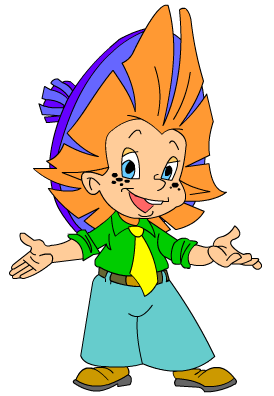 ?
Прочитай
Не ломайте ветки деревьев и кустарников!
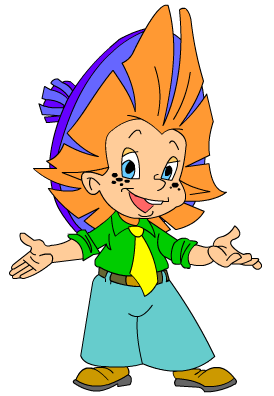 Правило
Если предложение произносится с сильным чувством, то в конце ставится …
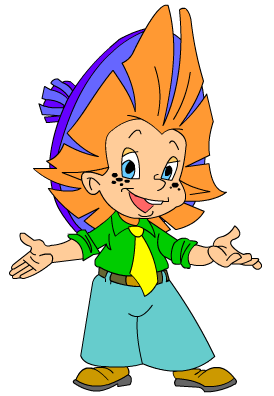 !
Прочитай
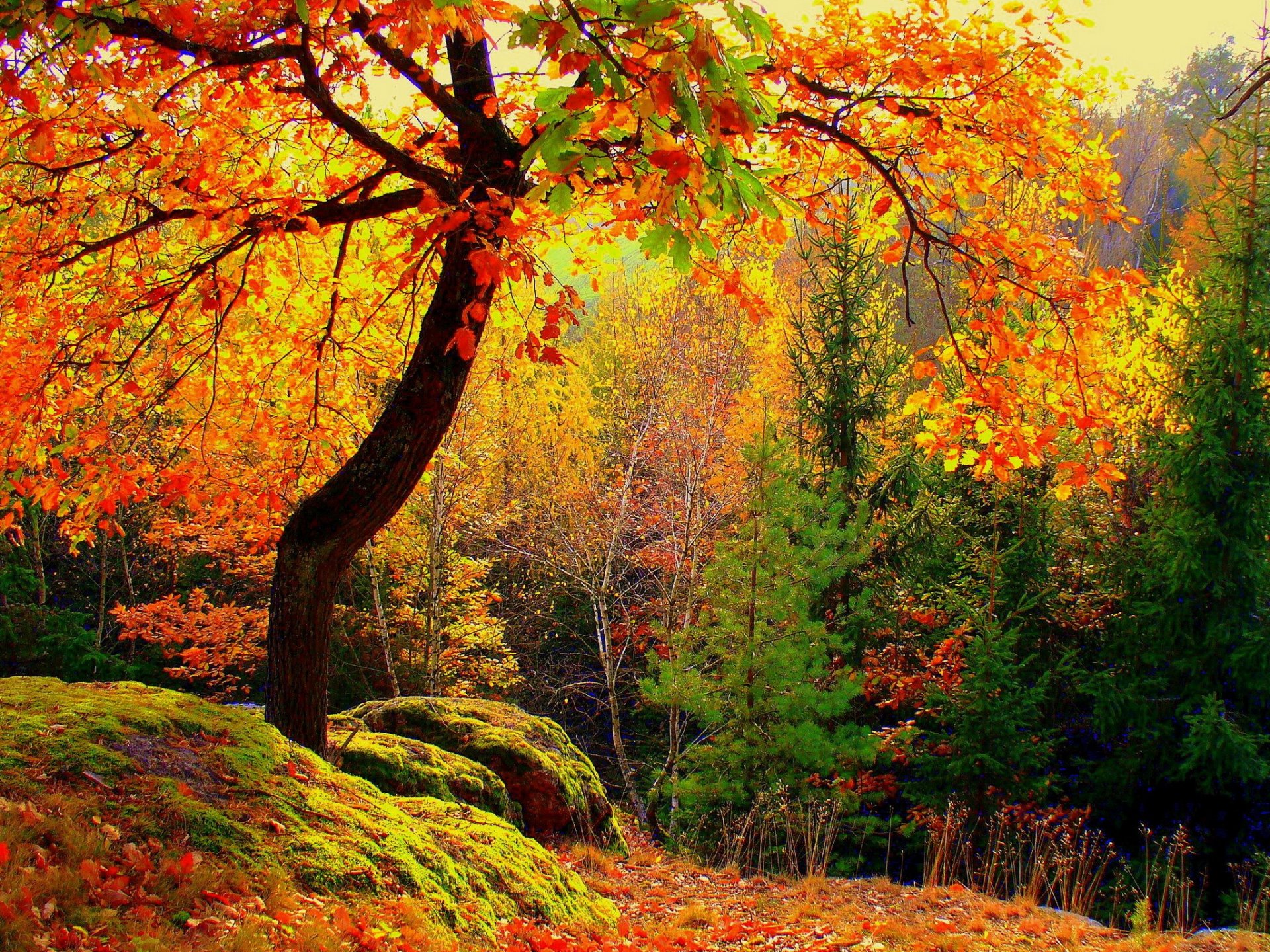 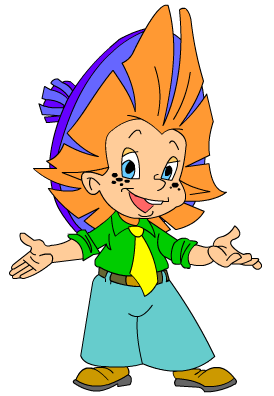 До чего красиво здесь!
А вы были в осеннем лесу?
Мы гуляли в осеннем лесу.
Продолжи фразу
Предложение – это …
Одно или несколько слов, связанных по смыслу. Предложение выражает законченную мысль.
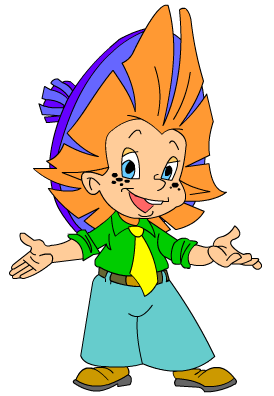 В конце предложения может быть …
.      ?   !
Самооценка
Я - молодец!
+
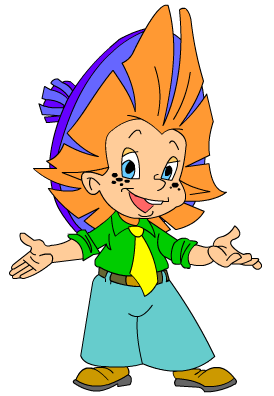 Немного путаюсь!
?
Пока трудно!
-
Домашнее задание
Составить 5 предложений со словарными словами.
Подчеркнуть грамматическую основу.
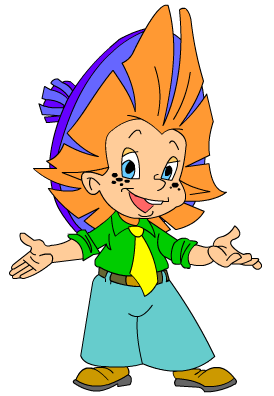